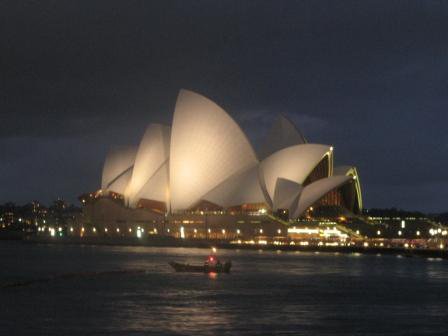 Austrálie a Oceánie
I. Který objekt je dominantou obrázku ?
II. V jakém městě byl postaven?
III. Zjisti další informace o tomto unikátním objektu.
I. Popiš všechny označené části kontinentu.
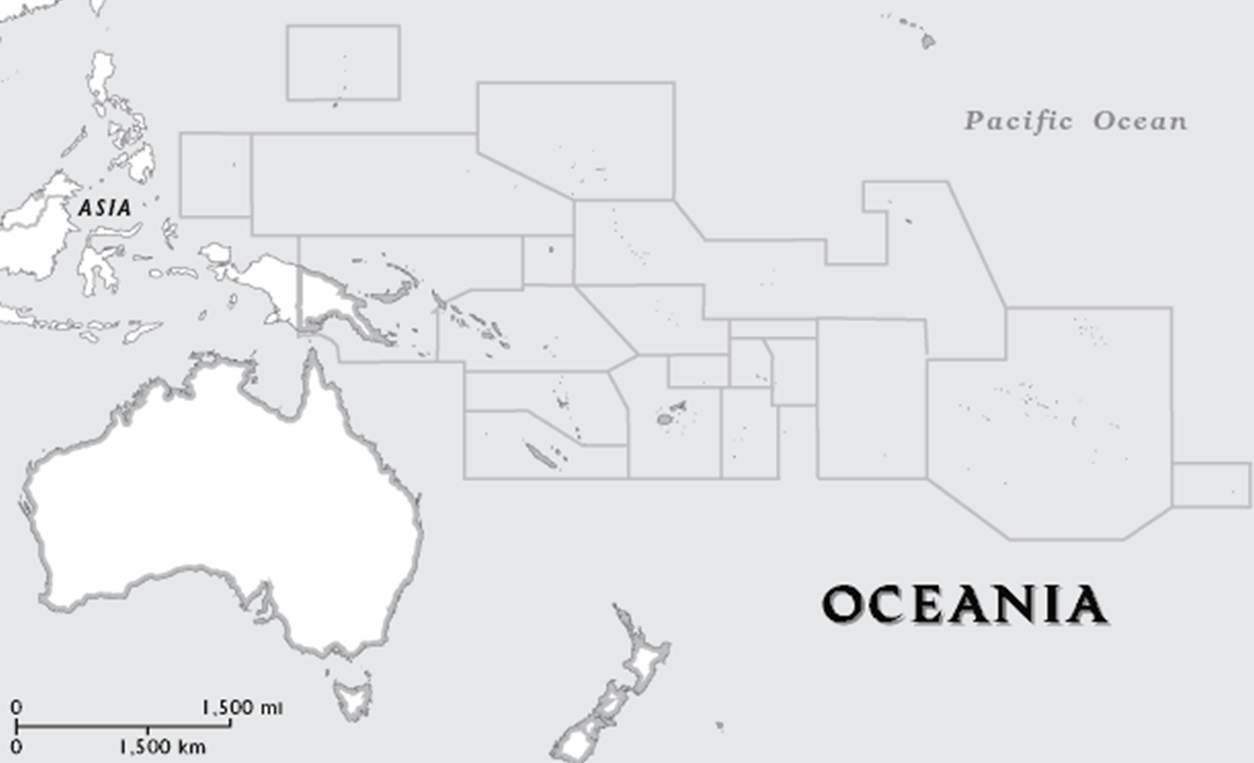 1
11
10
2
12
3
16
7
13
5
17
4
6
8
14
21
9
15
19
18
20
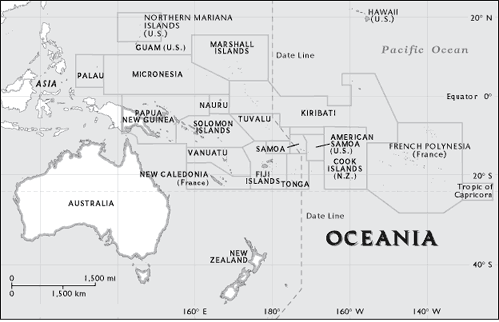 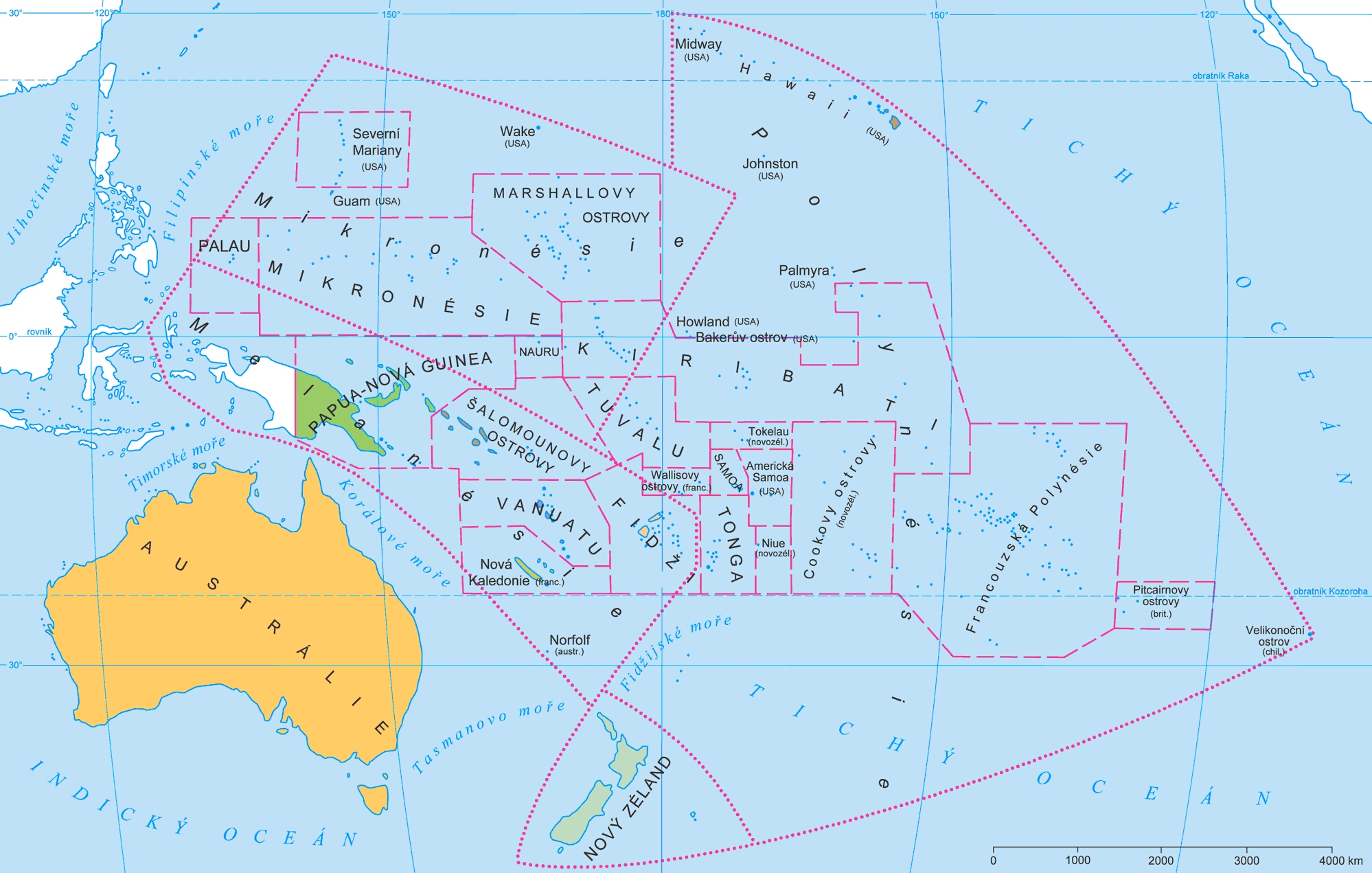 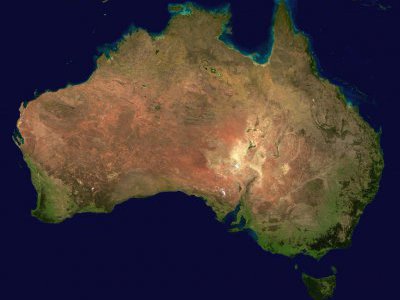 https://www.youtube.com/watch?v=gMgmaNns9Wk
Zemepis světa "Australie„ , 13 min
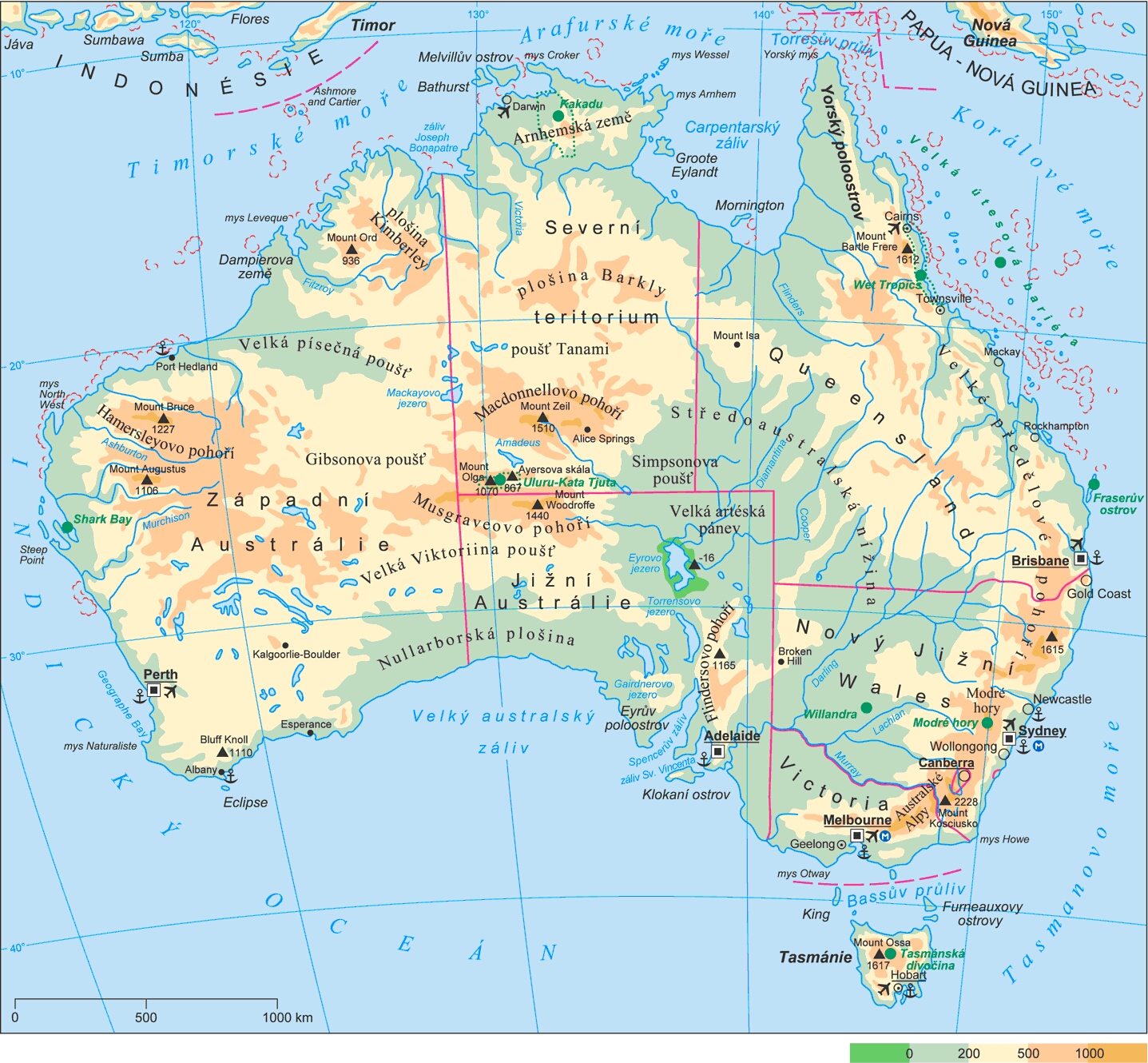 1
3
4
10
2
5
9
8
6
7
I. Pojmenuj očíslovaná pohoří, plošiny, tabule.
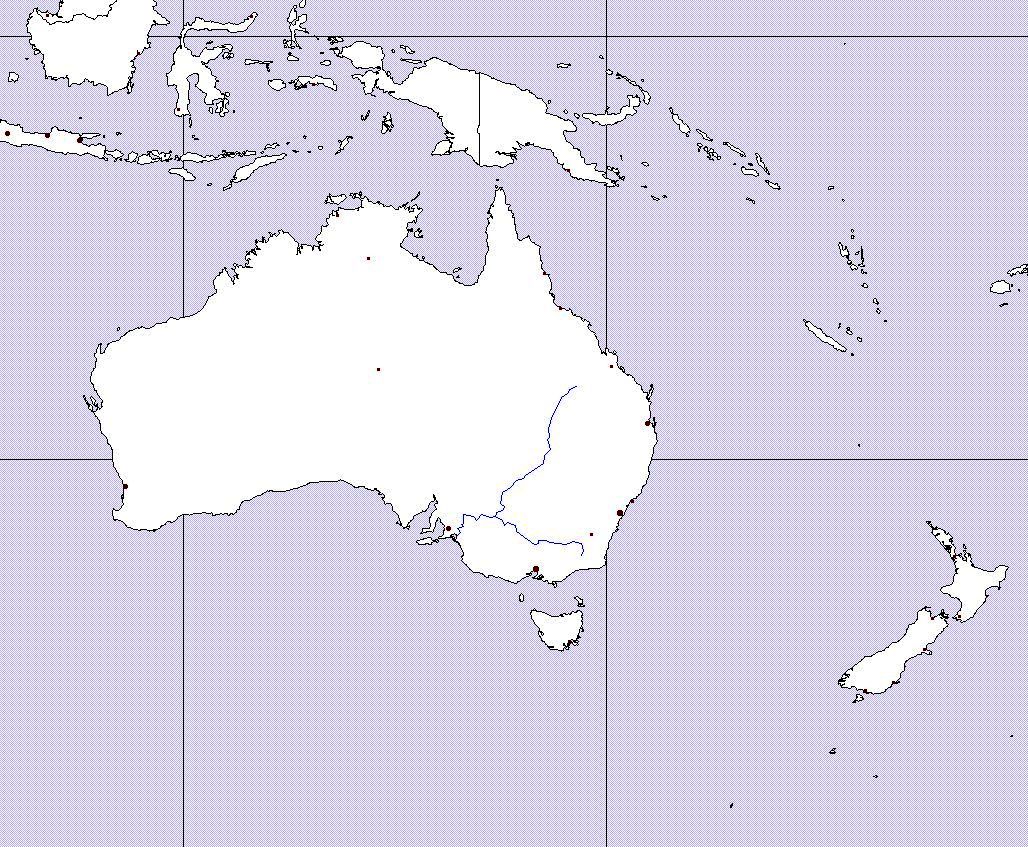 Krajní body 
a) Kontinentální 
S – Cape York 11°40' j.š 
J - South East Point 39°07 j.š. 
V - Cape Byron 153°45' v.d. 
Z - Steep point (Příkrý mys) 113°05' v.d. 
b) Ostrovní 
S - Kure (Havajské o., USA) 28°s.š. 
J - Macquaire Islands (AUS) 54,5° j.š. 
V - Isla Sala y Goméz (CHL) 106°z.d. 
Z - Cocos Island (AUS) 97°v.d. 
Střední zeměpisný bod (ostrovní) leží v 
blízkosti atolu Rotuma v Melanésii.
Pouze informativní údaje.
3 200 km
4100 km
Pobřežní čára
19 200 km
I.Najdi namapě a zapiš názvy očíslovaných objektů.
( červené průlivy,modré zálivy,moře)
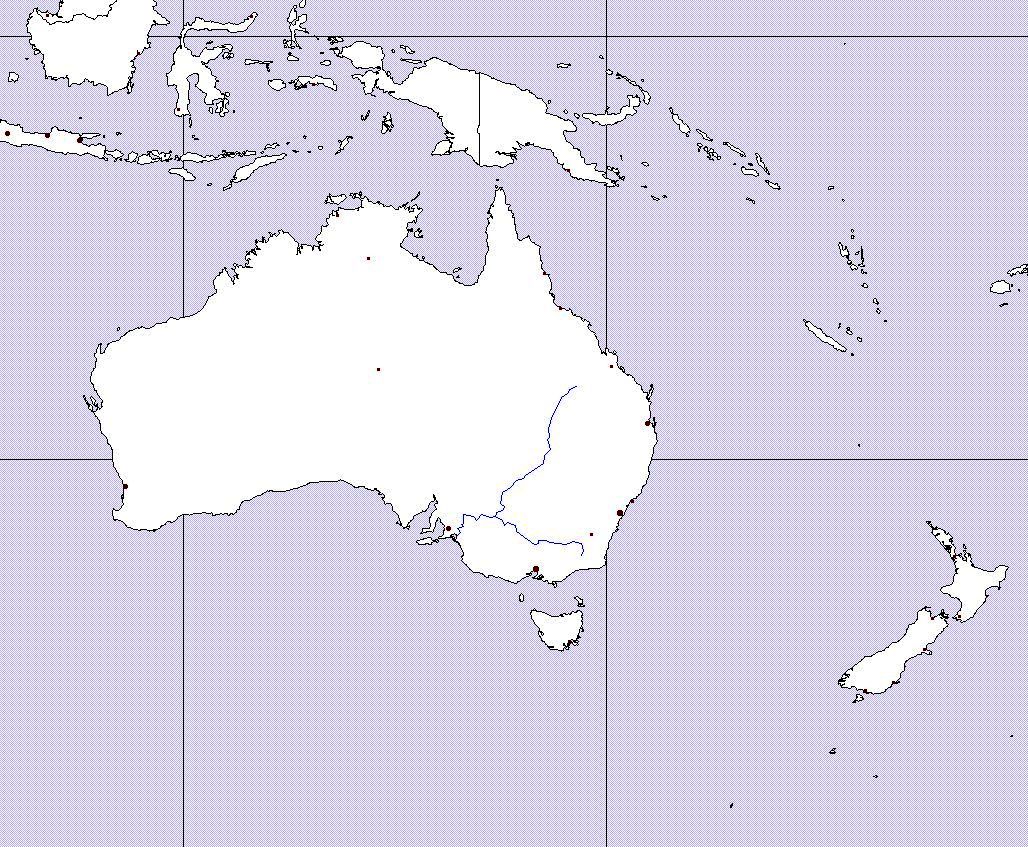 6
5
1
3
8
4
7
2
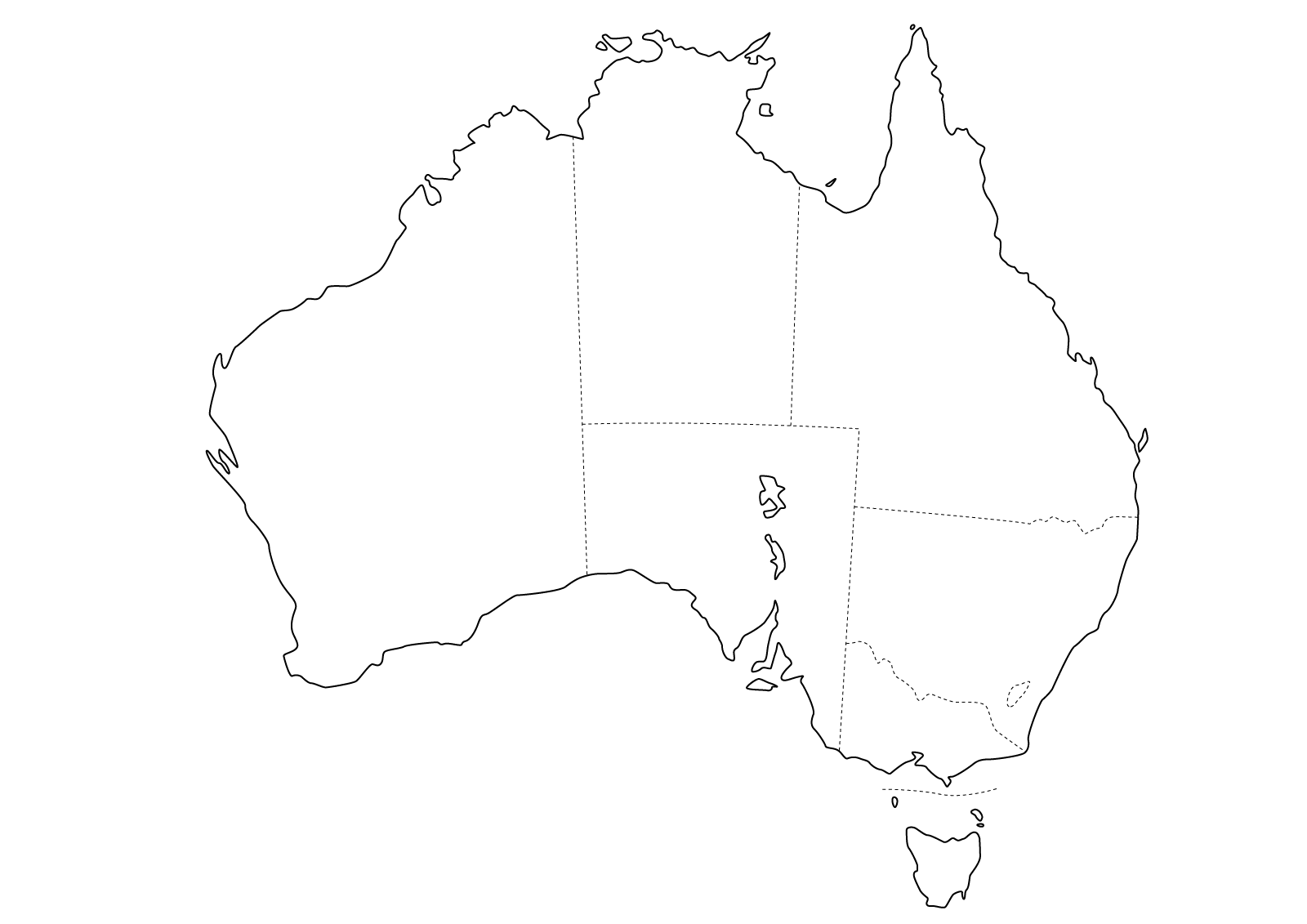 6
B
D
A
5
C
E
1
4
2
8
F
3
I. Pojmenuj  území  označená písmeny v šestiúhelníku.
II.  Pojmenuj  sídla označená čísly v pětiúhelníku  a kruhu.
G
7
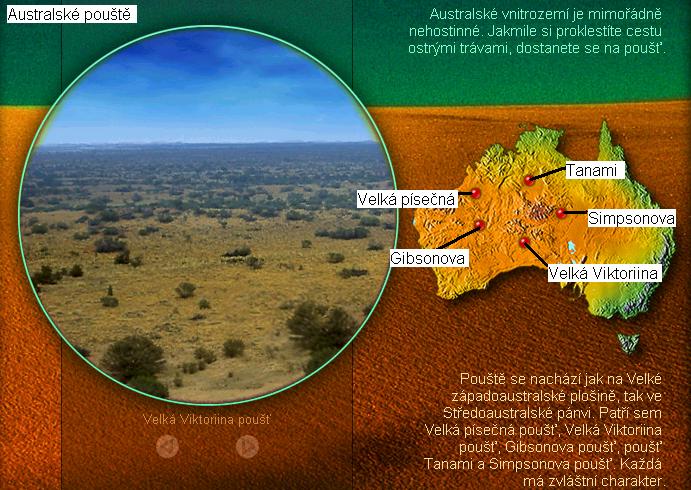 4
1
3
5
2
I. Pojmenuj očíslované pouště.
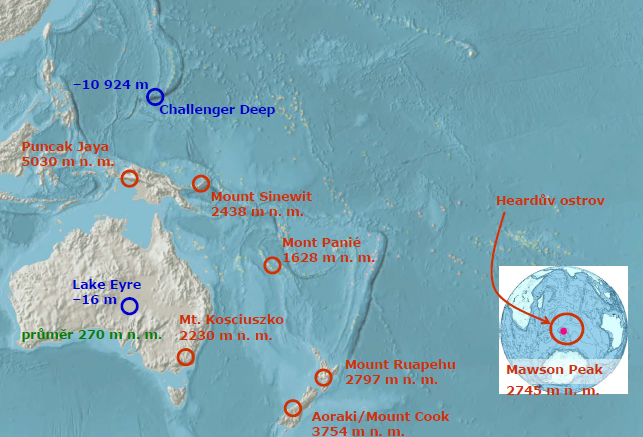 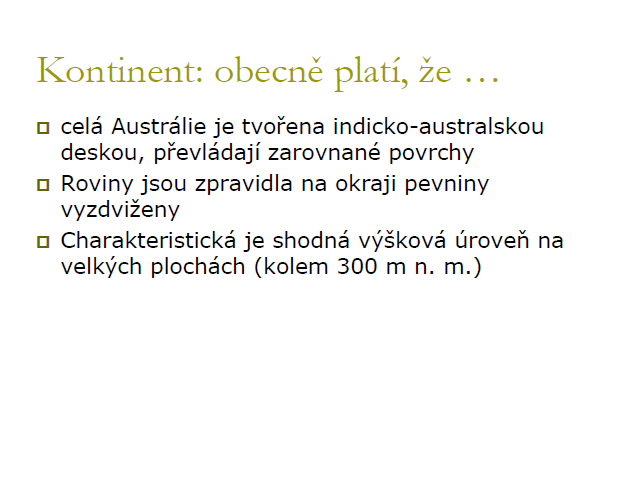 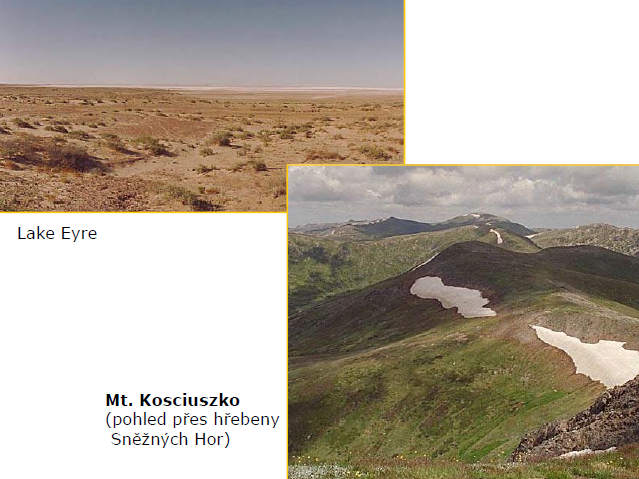 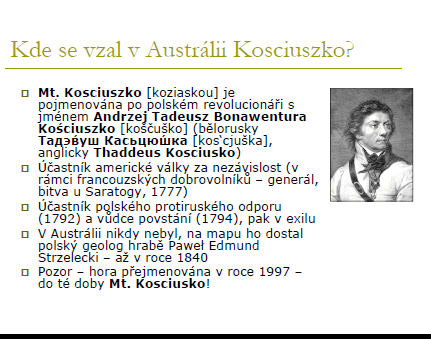 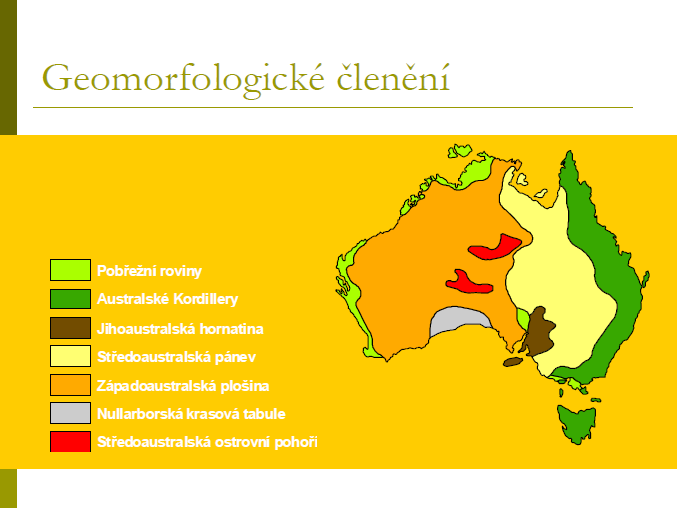 Geomorfologické členění
 
Pobřežní roviny
Australské Kordillery – Velké předělové pohoří
Jihoaustralská hornatina
Středoaustralská pánev - Středoaustralské pánve 
Západoaustralská plošina
Nullarborská krasová tabule
Středoaustralská ostrovní pohoří
Zapamatujte si pouze červeně napsané celky.
Takto orámovaný text nebude zkoušen !
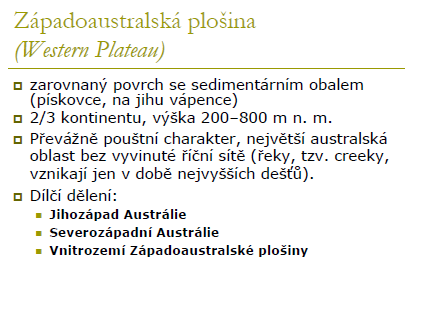 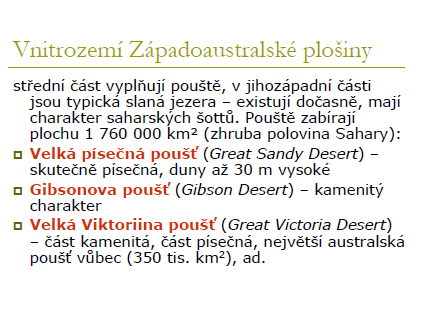 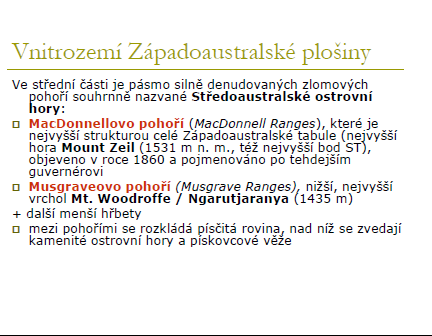 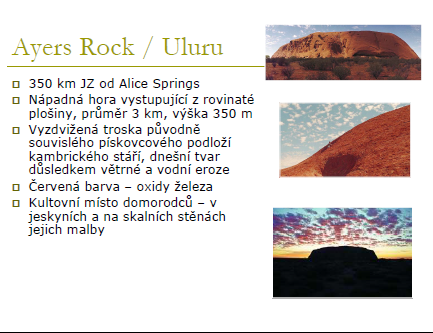 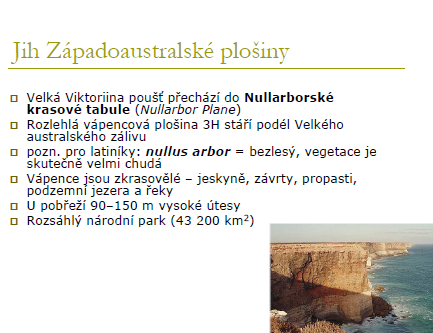 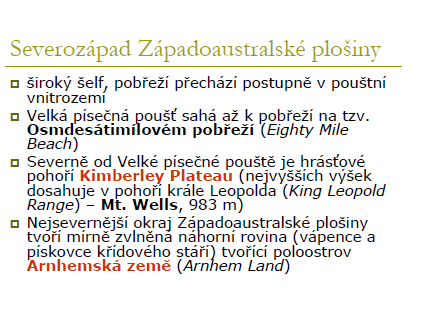 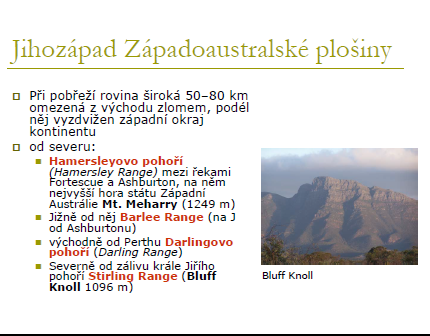 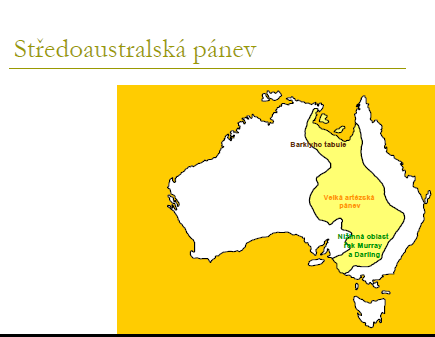 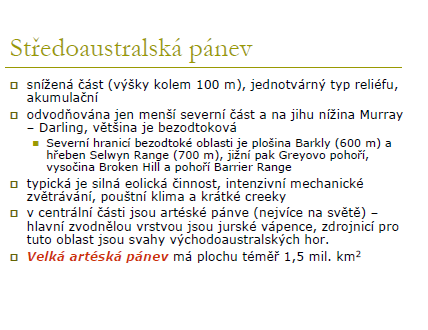 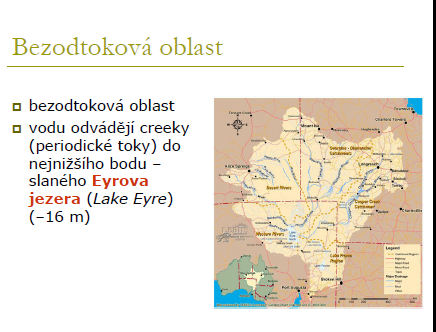 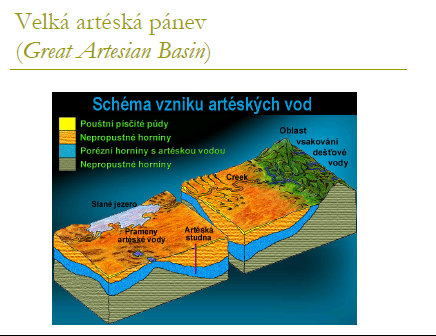 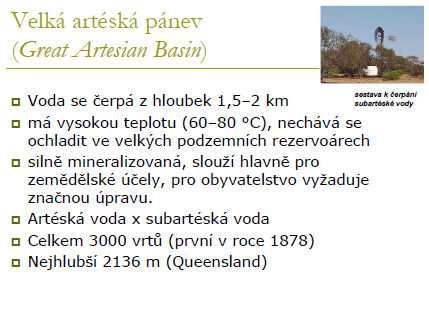 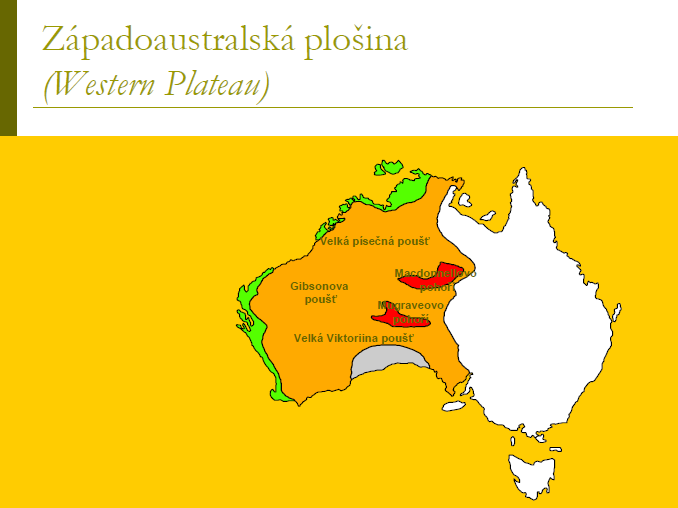 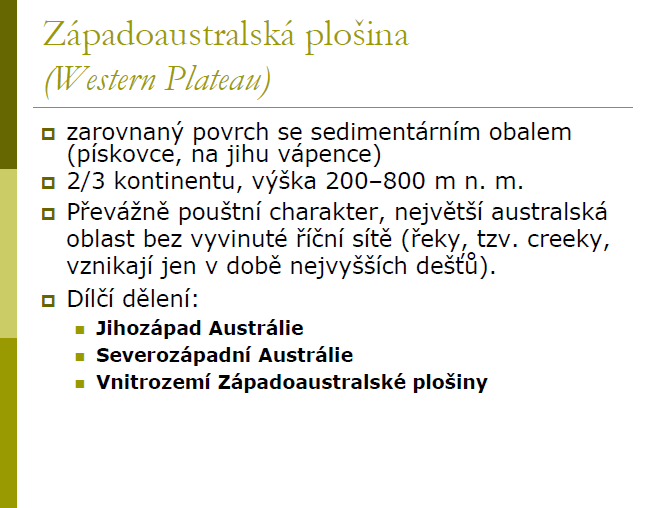 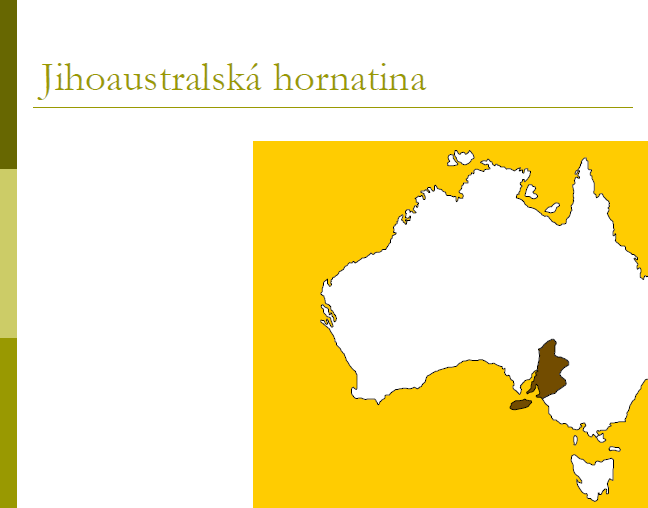 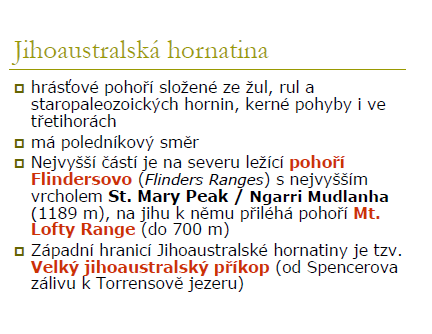 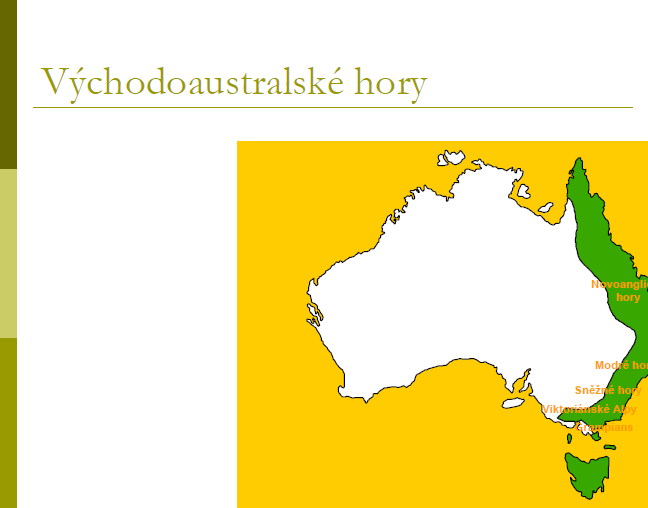 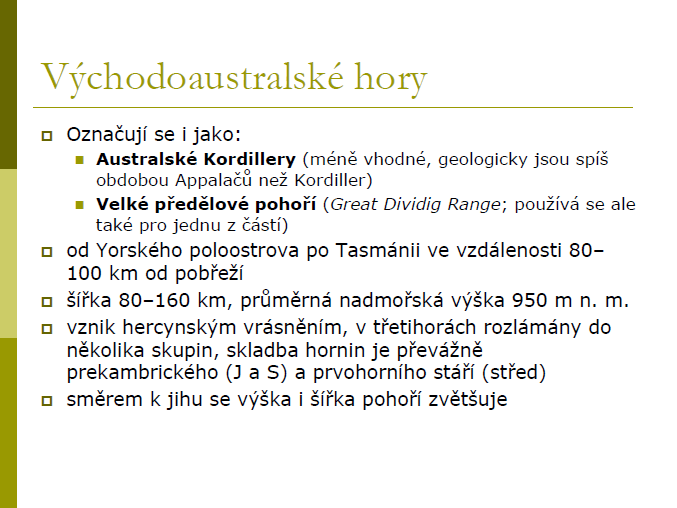 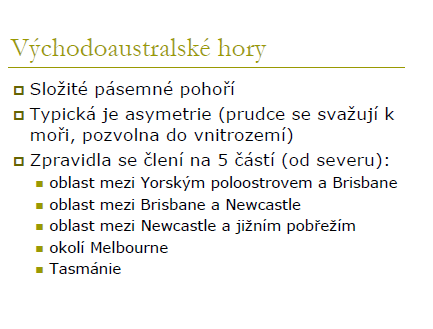 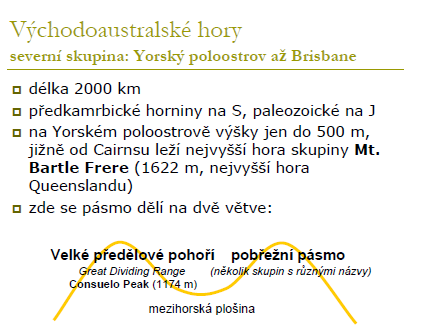 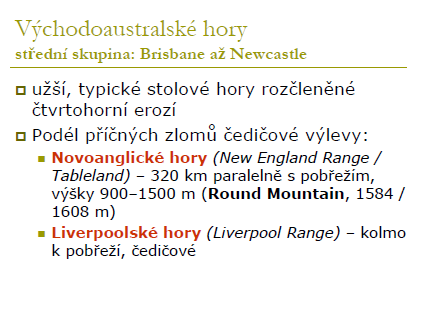 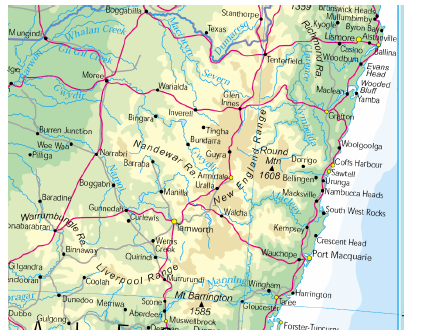 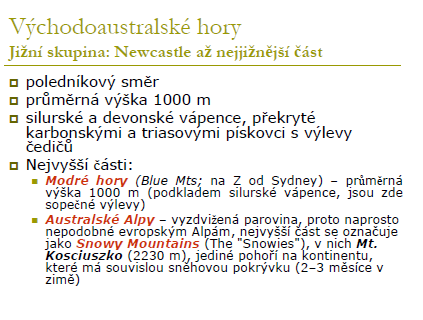 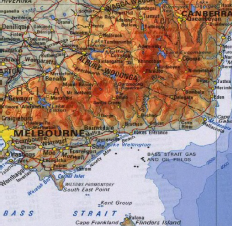 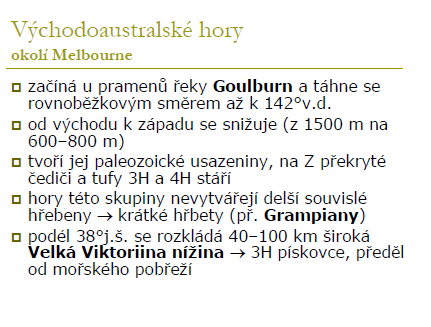 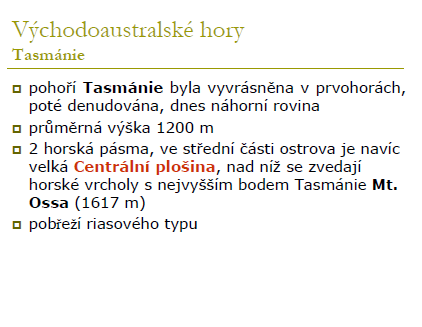 Riasové pobřeží – typ pobřeží v oblastech, kde pevnina klesá. Moře proniká do pevniny, říční údolí jsou zatopena, vznikají hluboké zálivy.
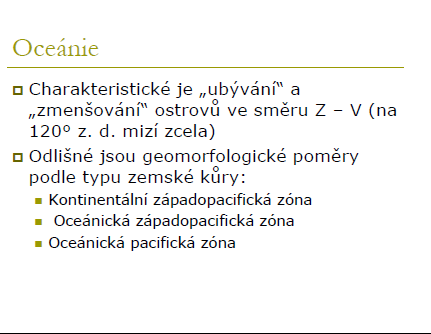 Pouze informativní údaje.
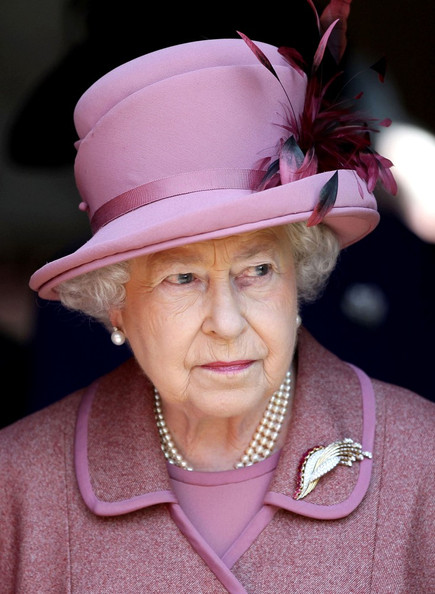 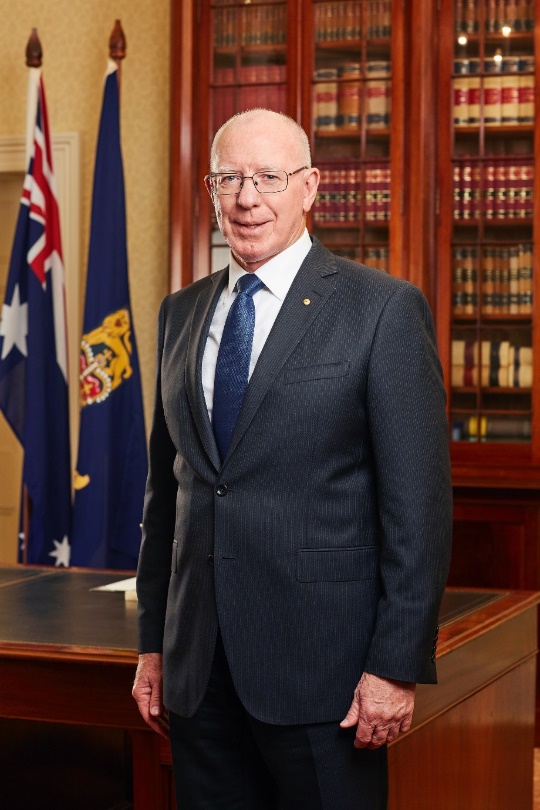 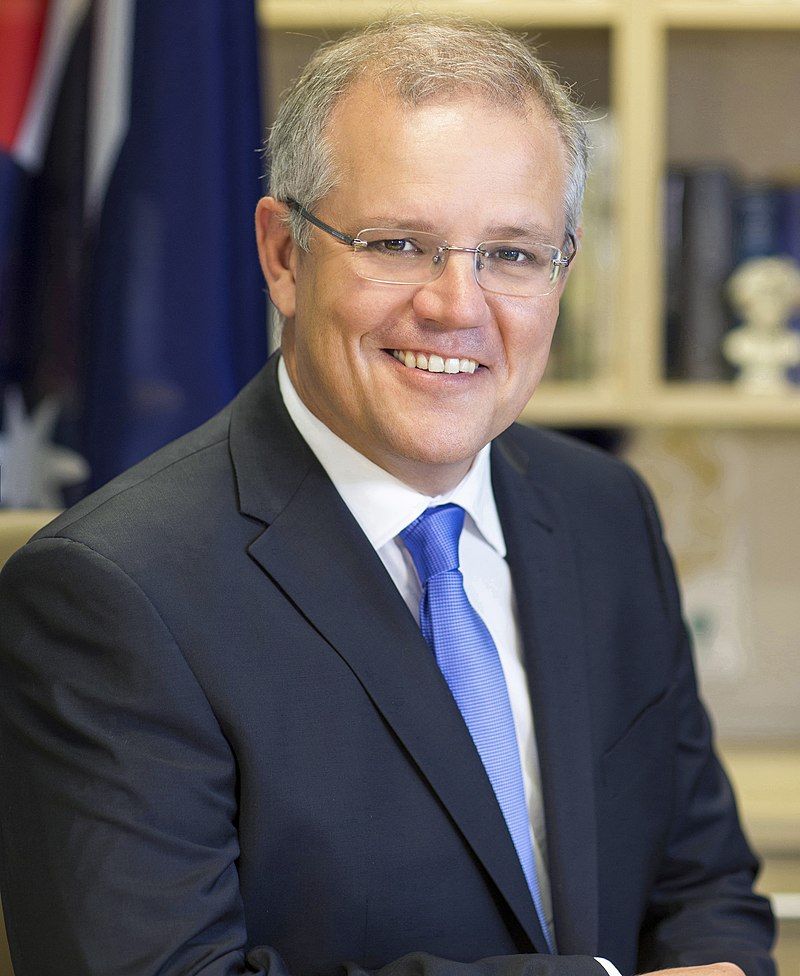 ÚřadujícíGenerální guvernér Austrálie David Hurleyod 1. července 2019
Premiér Austrálie
ÚřadujícíScott Morrisonod 24. srpna 2018
Hlavní město: Canberra (332 000 obyv.)
Další města (tis. obyv.): Sydney 3 773, Melbourne 3 218
Správní členění: 6 federálních států, 2 teritoria
Vyhlášení nezávislosti: 1901
Forma vlády: parlamentní federativní
 Státní zřízení: konstituční monarchie, člen Commonwealthu
Hlava státu (2009): ELIZABETH II
Předseda vlády (2018) Scott Morrison
Austrálie, Ministerský předseda
2013): Členství: OSN, Commonwealth, APEC, ANZUS, OECD
[Speaker Notes: The Australia, New Zealand, United States Security Treaty (ANZUS or ANZUS Treaty) is the military alliance
Asijsko-pacifické hospodářské společenství - APEC (Asia-Pacific Economic Cooperation, Ekonomické seskupení Asie a Tichomoří) je organizace sdružující 21 zemí. Tyto země vytvářejí polovinu HDP světa. Cílem tohoto seskupení je zlepšit ekonomické a politické vztahy mezi členskými státy.Tato ekonomická integrace má své sídlo v Singapuru.]
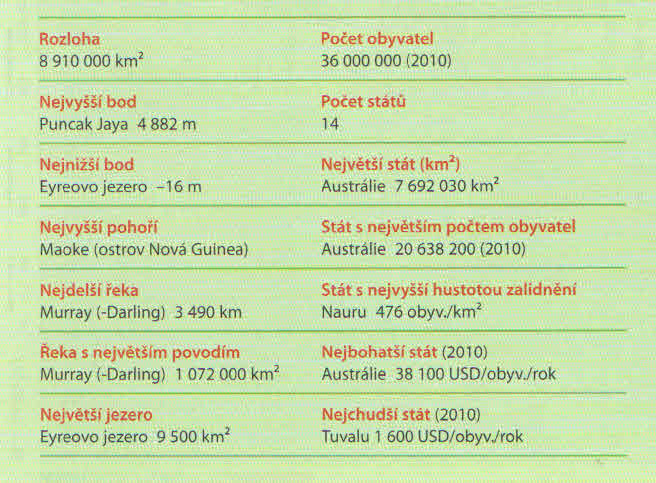 39 900 000 ( 2016 )
22 751 000 ( 2015 )
480 obyv./km2
( 2015 )
65 400 USD/obyv./rok
Kiribati 1 800 USD/obyv./rok
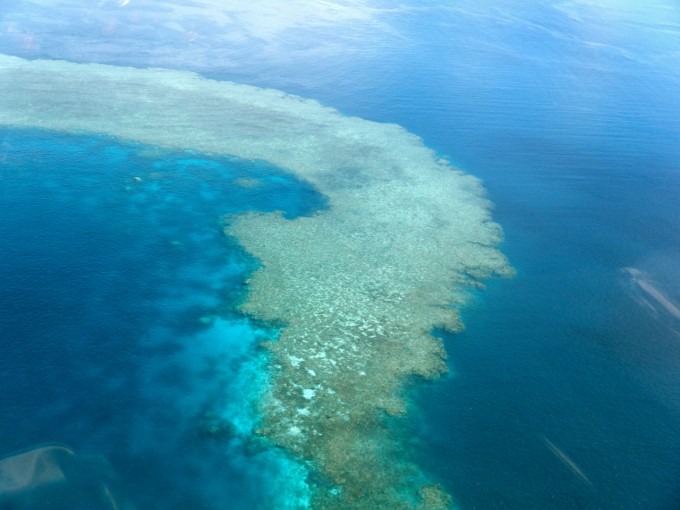 I. Pojmenuj zobrazený  objekt.
II. Popiš geograficky polohu  zobrazeného objektu.
I. Dopiš vzdálenosti k očíslovaným úsečkám mezi světadíly.
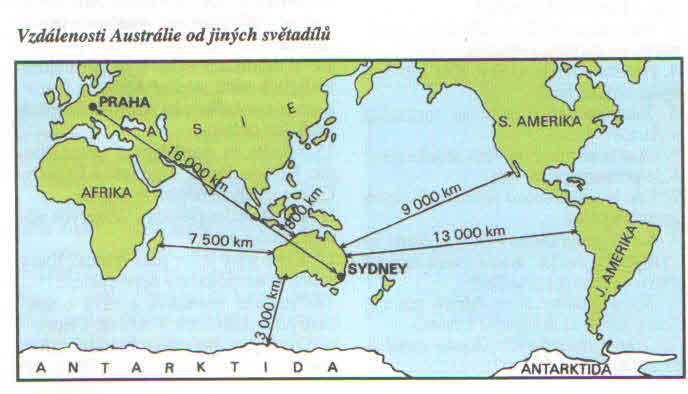 1
4
5
2
3
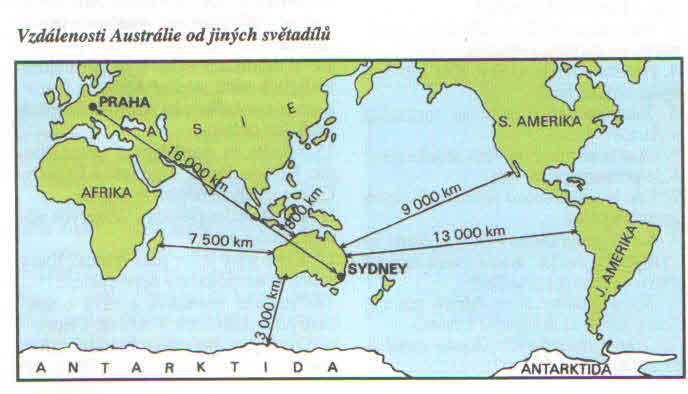 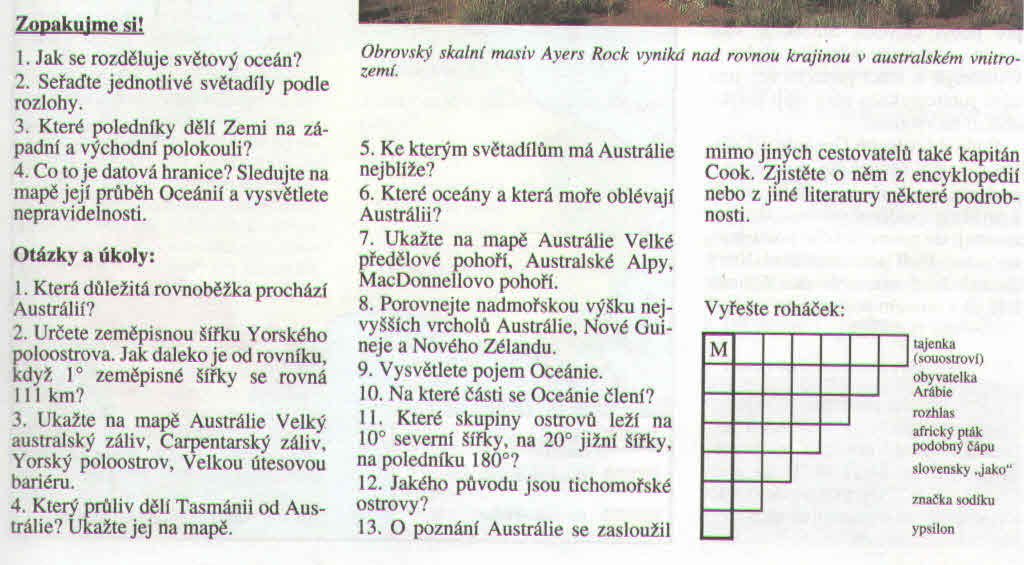 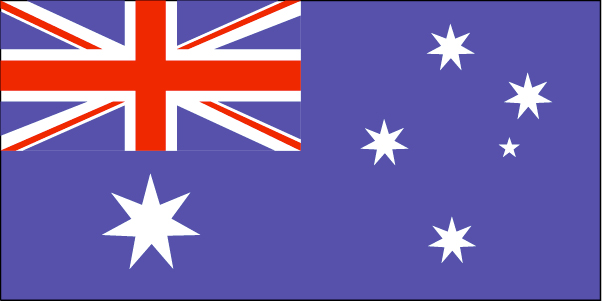 Základní údaje
Originální název: Commonwealth of Australia
Český název: Australský svaz
Užívaný název: Austrálie
Anglický název: Australia
Rozloha: 7 686 850 km2
Poloha: 118°-153° v. d. a 10°-39° j. š.
 Měna: australský dolar (AUD)
Využití plochy: 6 % orná půda, 54 % pastviny, 19 % lesy, 21 % ostatní 
Reliéf: nejvyšší bod - Mount Kosciuszko (2 229 m), nejnižší bod - Lake Eyre (-15) 
Vodstvo: 
nejdelší řeka - Murray (3 490 km)
Klima: tropický pás, subtropický pás, mírný pás
Biota: savany, pouště a polopouště
Asijsko-pacifické hospodářské společenství
APEC (Asia-Pacific Economic Cooperation, Ekonomické seskupení Asie a Tichomoří) je organizace sdružující 21 zemí. Tyto země vytvářejí polovinu HDP světa. Cílem tohoto seskupení je zlepšit ekonomické a politické vztahy mezi členskými státy.Tato ekonomická integrace má své sídlo v Singapuru.
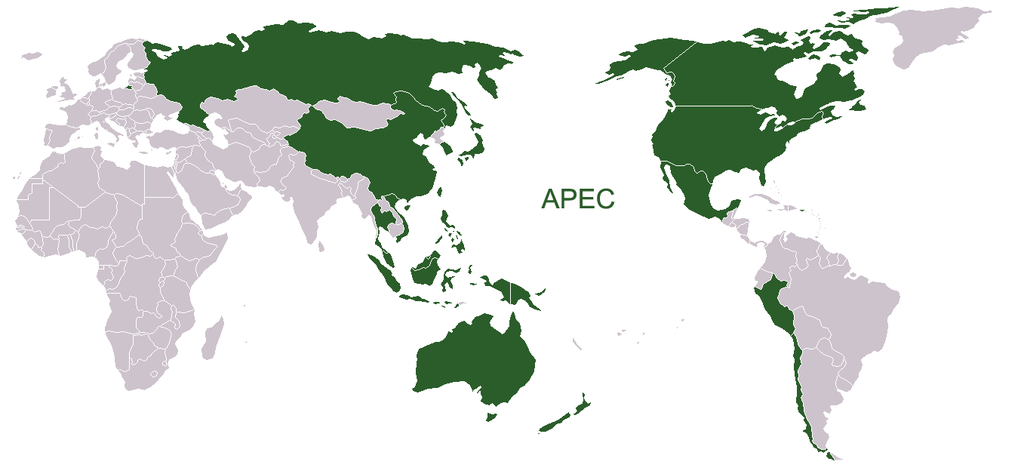 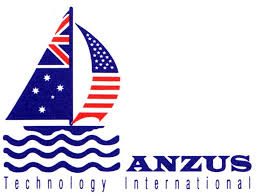 The Australia, New Zealand, United States Security Treaty (ANZUS or ANZUS Treaty) is the military alliance.
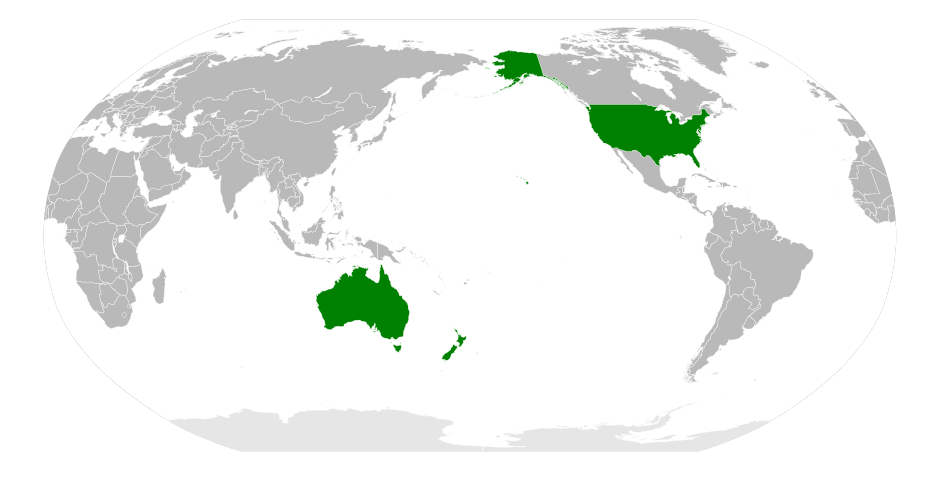 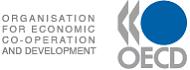 Organizace pro ekonomickou spolupráci a rozvoj (OECD)
Organisation de la Coopération et du Développement Économique– (španělsky)
Vznikla dne 14. října 1960, kdy v Paříži podepsali zástupci 20 států zakládající Konvenci o OECD a dva dodatkové protokoly, které vstoupily v platnost 30. září 1961. Česká republika je členem OECD od 21. prosince 1995. V současné době OECD sdružuje 34 členských států.
Hlavním posláním OECD je poskytovat vládám členských států prostor k vzájemnému porovnávání zkušeností z realizace vládních politik a hledání odpovědí na společné problémy. V OECD nejvyspělejší země světa slaďují své postupy v celé řadě oblastí – ekonomika, finance, obchod, vzdělávání, věda a technika, veřejná správa, zemědělství, životní prostředí a další.
Členové
V polovině listopadu 2011, bylo členy OECD celkem 34 zemí - Austrálie, Belgie, Česká republika, Dánsko, Estonsko, Finsko, Francie, Chile, Německo, Maďarsko, Island, Irsko, Izrael, Itálie, Japonsko, Kanada, Korea, Lucembursko, Mexiko, Nizozemí, Nový Zéland, Norsko, Polsko, Portugalsko, Rakousko, Řecko, Slovensko, Slovinsko, Španělsko, Švédsko, Švýcarsko, Turecko, Velká Británie, Spojené státy.
Česká republika se stala členem OECD 21. prosince 1995.
Rozpočet organizace
Pro rok 2011 má OECD k dispozici 342 milionů eur.
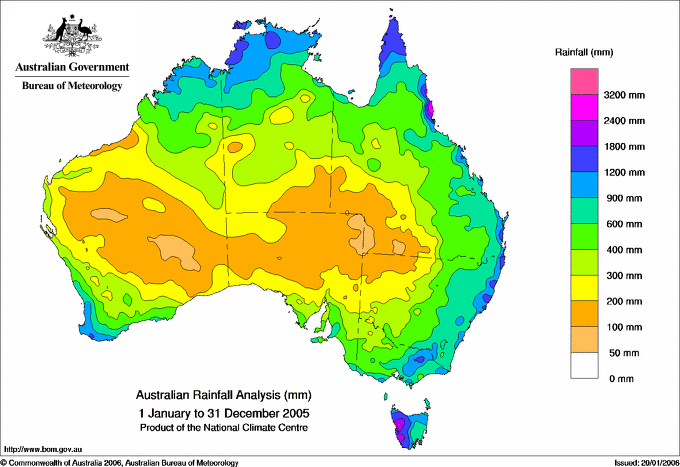 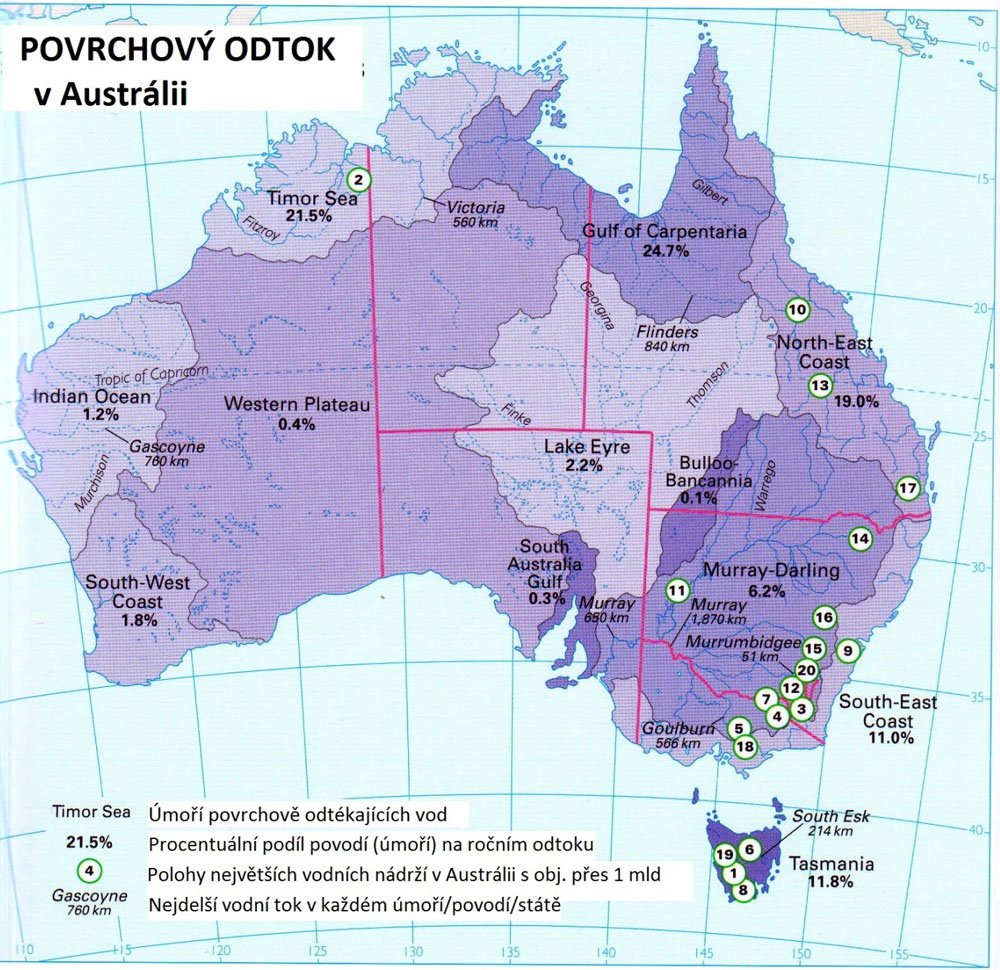 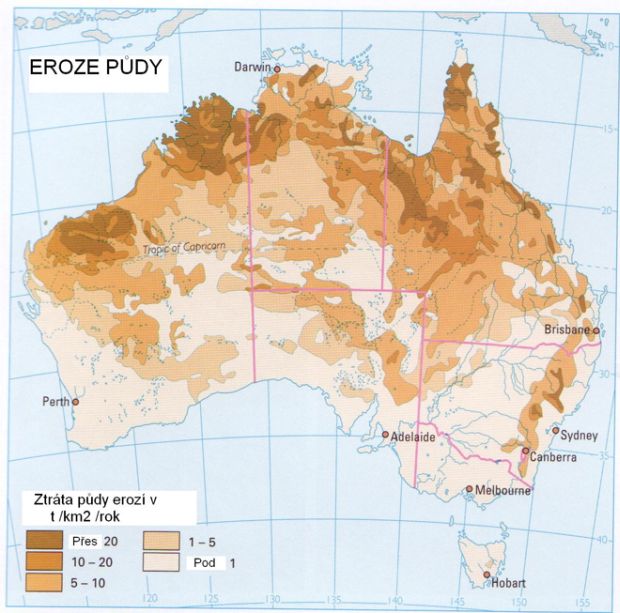 Z mapky je zřejmé, že oblasti nejvíce ohrožované půdní erozí se kryjí s oblastí letních monzunových lijáků. Ty bývají na rozdíl od dešťů ve vnitrozemí a v jižní části Austrálie dlouhé a vydatné, přívalového charakteru. Ve vnitrozemí se jedná i o škody působené větrnou erozí.
Mapa poškozování půd erozí. Zdroj: Australian School Atlas.
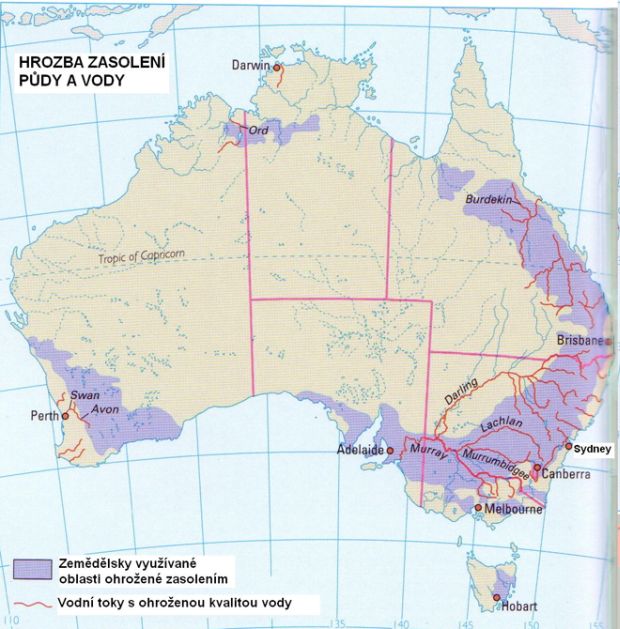 Komentář k mapě: Vnitrozemské oblasti nejsou vyznačeny, neboť ty už zasoleny jsou a/nebo tam není zemědělská výroba. Rozsah ohrožené oblasti byl velmi nadhodnocen ve Velkém předělovém pohoří.
Hrozba zasolení zemědělsky využívaných půd a hlavních řek. Zdroj: Australian School Atlas.
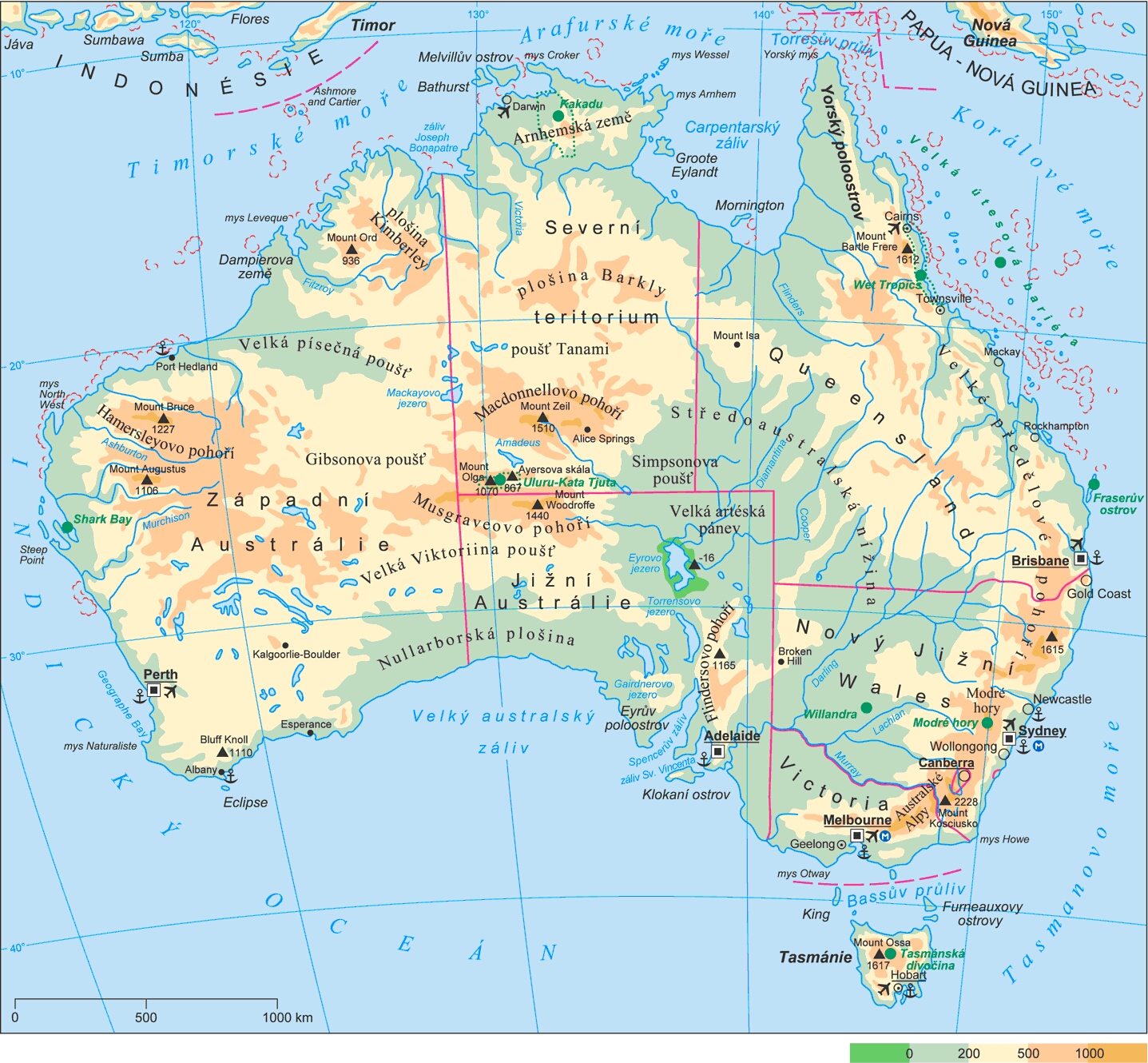 1
3
4
10
2
5
9
8
6
7
I. Pojmenuj očíslovaná pohoří, plošiny, tabule.
Austrálie - zajímavosti
V Austrálii žije 10 z 15 nejjedovatějších hadů na světě.
 Kontinentální šířka Austrálie je stejná jako vzdálenost mezi Londýnem a Moskvou.
 Austrálie, oficiálně tedy Australské společenství, je šestou největší zemí světa.
 Austrálie je domovem klokanů. Klokaní mládě je při narození velké pouhý jeden centimetr
 Žije zde přes 60 druhů klokanů.
 Austrálie byla po Novém Zélandu druhou zemí, kde ženy dostaly právo volit (v roce 1902).
 Austrálie je jednou ze zemí, kde jedí zvířata, která jsou symbolem země. Klokaní maso běžně koupíte v obchodech.
 Pokud bychom každý den navštívili jednu pláž Austrálie, navštívit je všechny by nám trvalo 27 let.
 Najdeme zde Velký bariérový útes, největší korálový útes na světě. Je přes 2000 km dlouhý a má kolem 600 ostrovů.
 V Austrálii žije 3,3x více ovcí než lidí.
 Austrálie je jediný kontinent na světě, kde není žádná aktivní sopka.
 Architekt známé australské Opery v Sydney byl pro stavbu inspirován během loupání pomeranče. Když si prohlídnete střechu Opery, jistou podobnost možná naleznete.
13. Od roku 1979 nikdo v Austrálii nezemřel na pavoučí kousnutí.
14. Vegetace pokrývá 91 % Austrálie.
15. V Austrálii můžete slyšet více než 200 různých jazyků a dialektů.
16. Největší chovná stanice dobytka na světě je Anna Creek Station v jižní Austrálii. Je větší než celá Belgie.